Раскрась флажки
Игра-тренажёр по математике 
тема : «Уравнение»
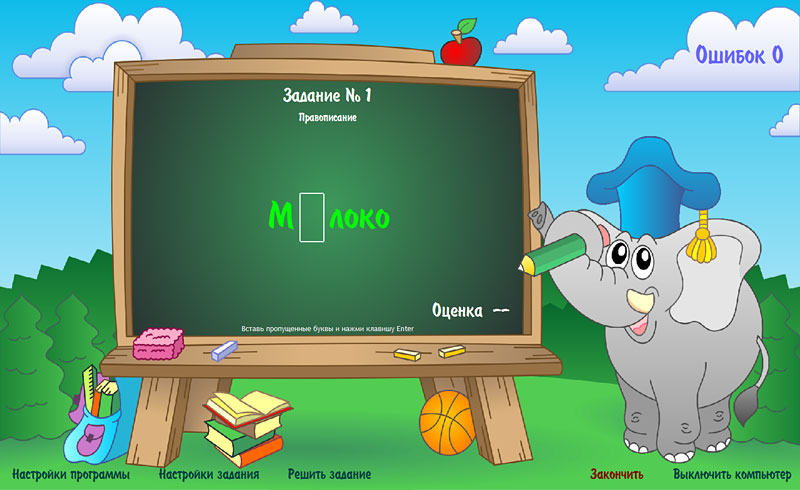 2 класс

УМК
 «Школа России»
Слободян Е. А.
учитель начальных классов
МБОУ «СОШ № 2  им. Г.В.Кравченко» 
г. Вуктыл
Республика Коми
Дорогой второклассник,
Ты уже знаком с понятием                            
и знаешь, как решать уравнения.
«уравнение»
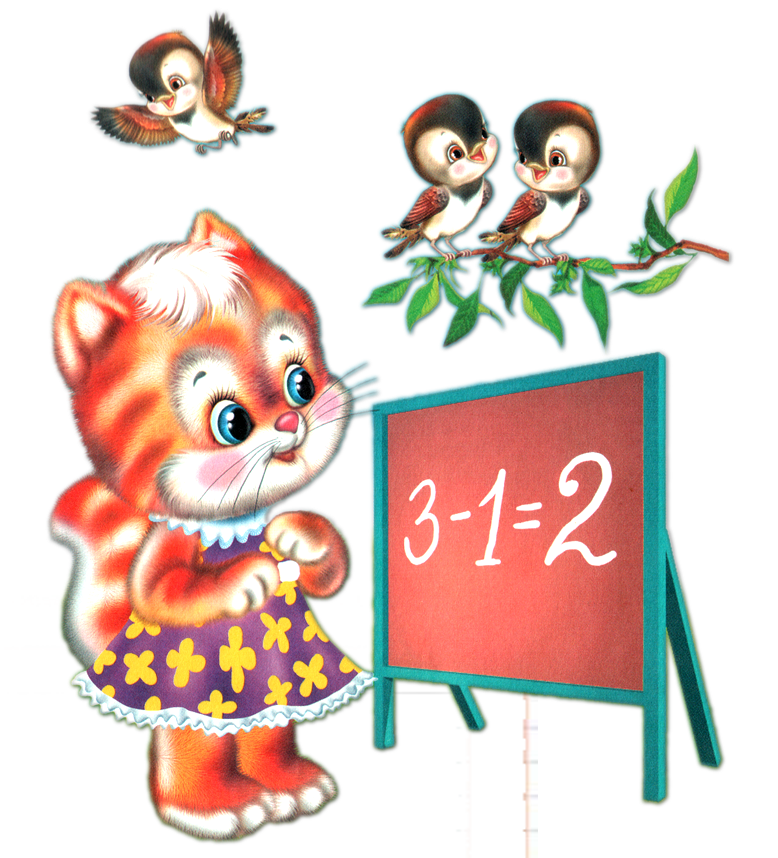 Уравнение – это равенство, 
содержащее неизвестное число,
которое надо найти.
УРАВНЕНИЕ
Найди устно значение неизвестного числа 
(слагаемого, уменьшаемого, вычитаемого) 
и выбери правильный ответ. 
Если правильно решишь уравнение,
то флажок станет цветным.

                        Удачи!
7 + х = 16
6
7
7 + 9 = 16
8
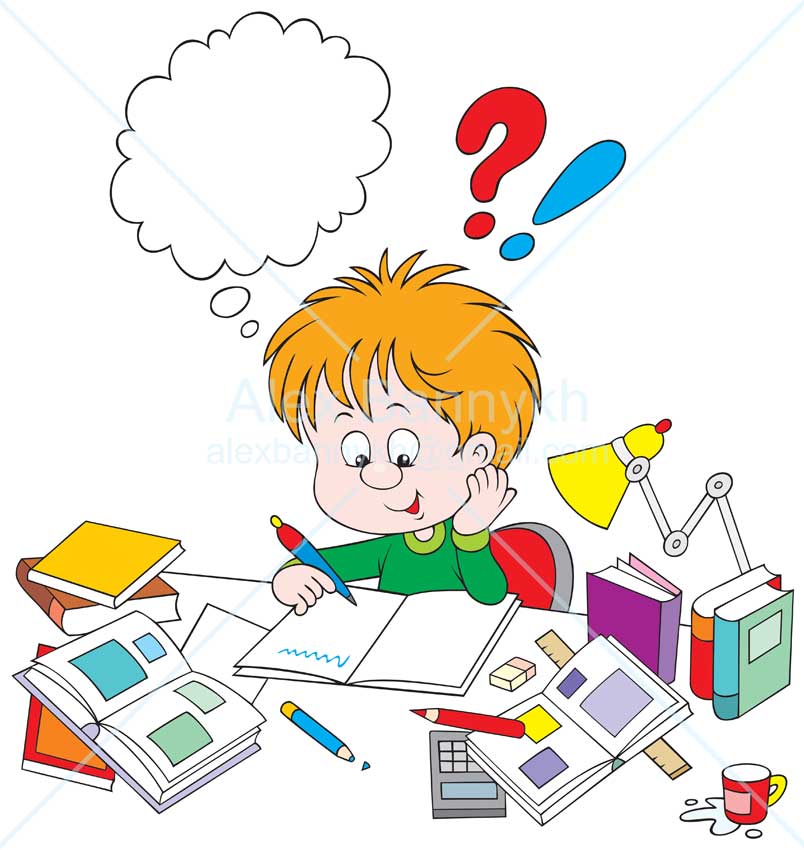 уравнение
Правильно!
9
10
1
37 + у = 40
2
37 + 3 = 40
3
Молодец!
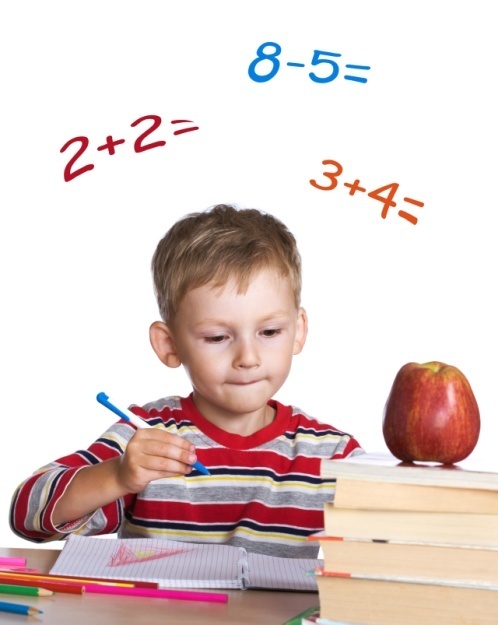 4
а + 44 = 60
15
16 + 44 = 60
16
Верно!
17
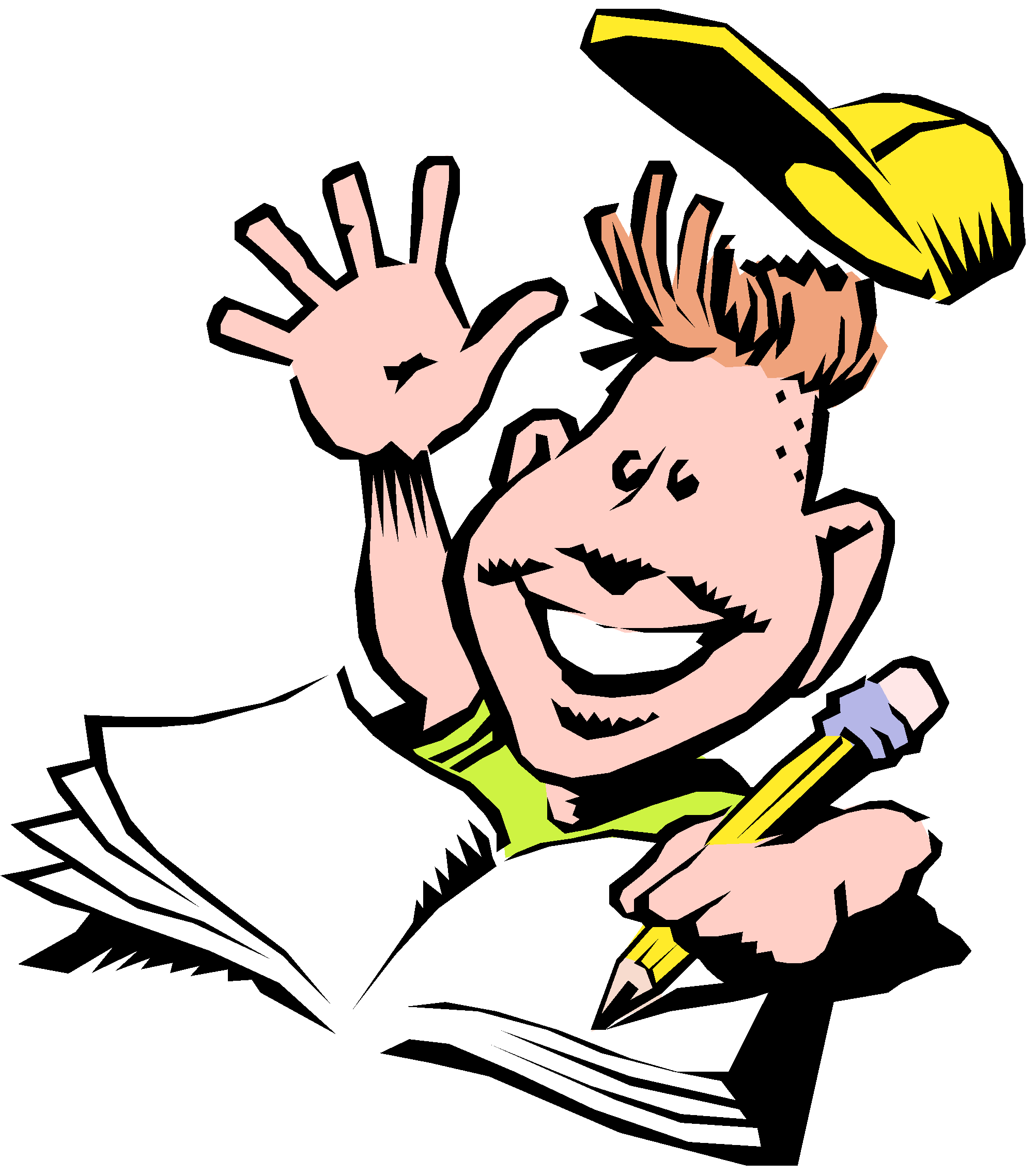 20
24
уравнение
78 + х = 100
78 + 22 = 100
38
12
21
28
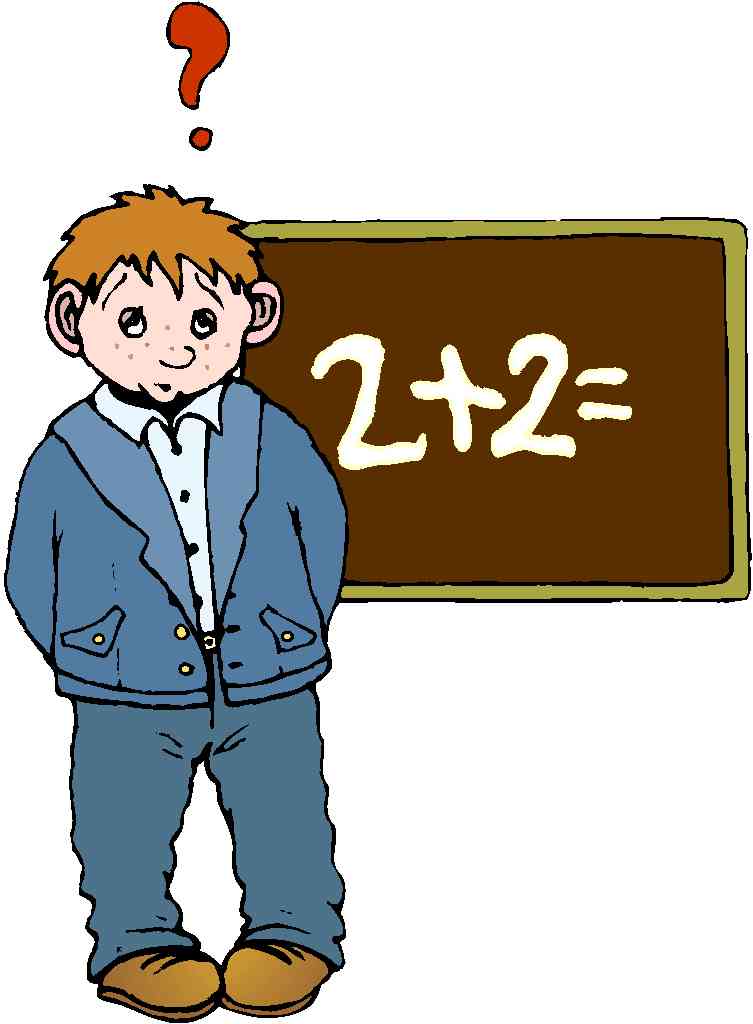 22
уравнение
Ура!
К – 6 = 30
36 – 6 = 30
60
36
30
26
24
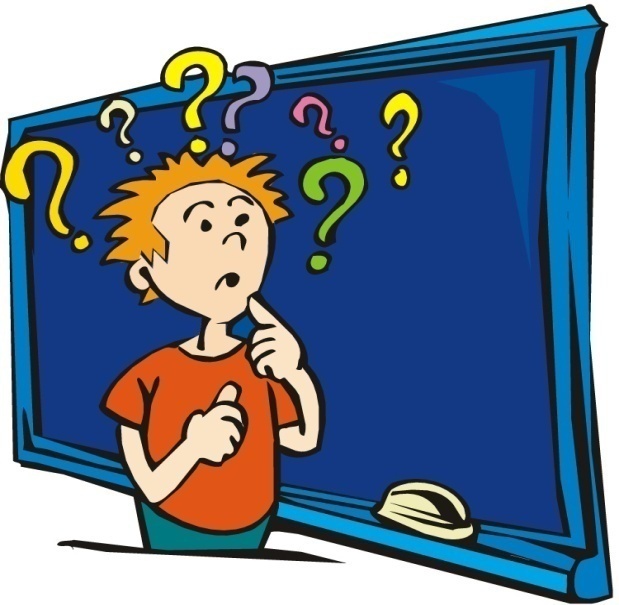 Умница!
82
50 – Х = 32
50 – 18 = 32
78
22
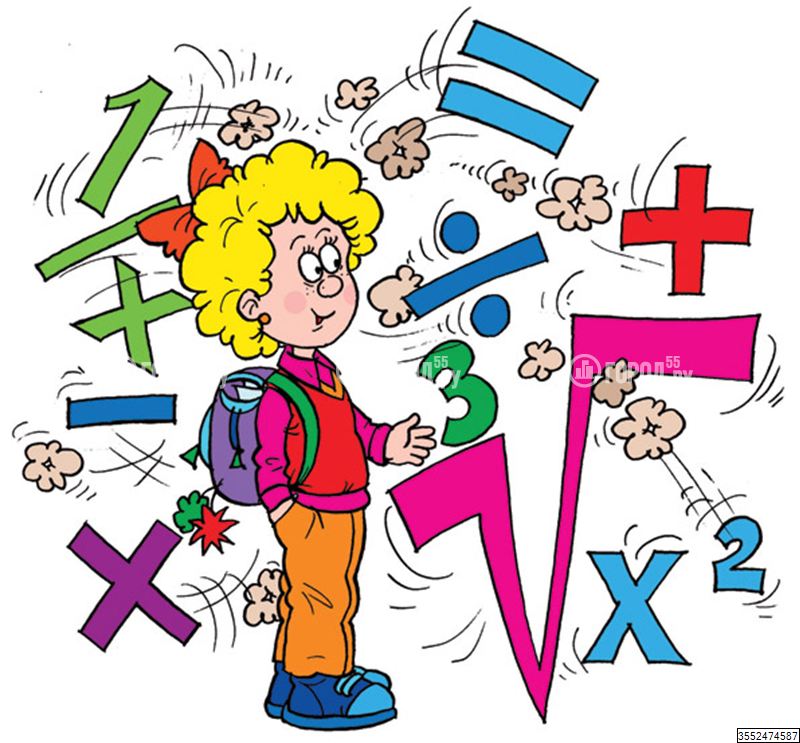 12
18
Точно!
17
У – 48 = 31
76
79 – 48 = 31
77
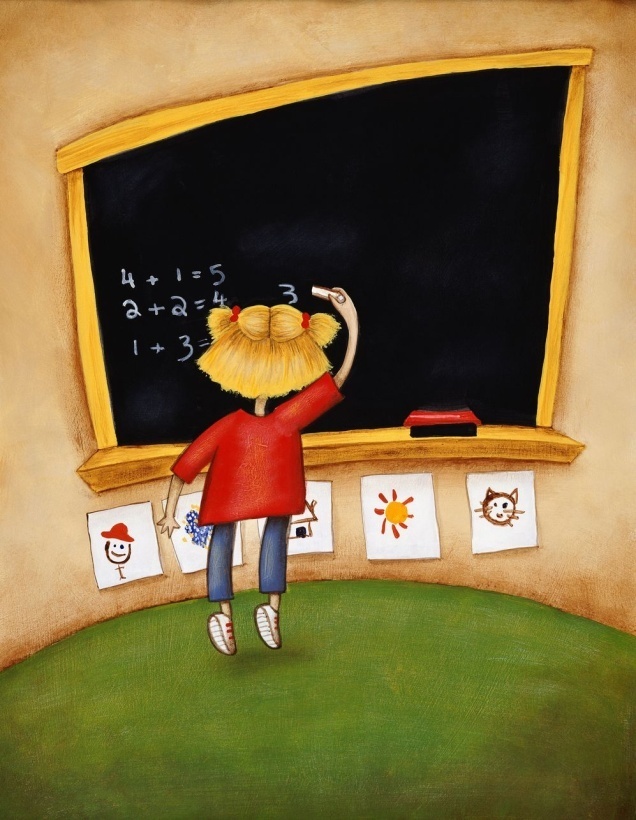 8+Х=3
79
80
Вот так!
54 + С = 99
53
54 + 45 = 99
44
41
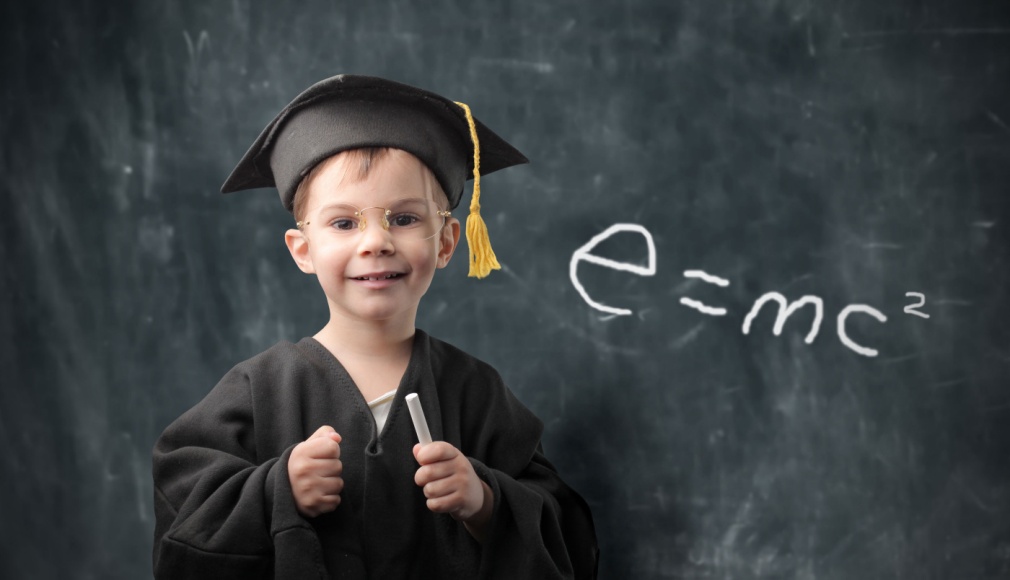 55
УРАВНЕНИЕ
45
Хорошо!
м
о
л
о
д
е
ц
!
75 – Х = 23
58
52
75 – 52 = 23
Супер!
98
53
92
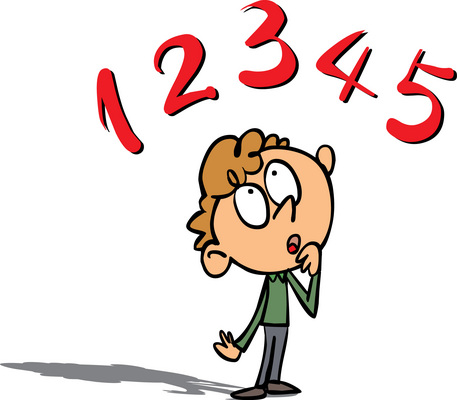 Ссылки:
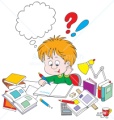 http://900igr.net/datai/algebra/Protsentnye-zadachi/0006-004-Osnovnye-teoreticheskie-fakty.jpg
http://blitz-system.com.ua/spaw2/uploads/images/5%20%D0%BA%D0%BB%D0%B0%D1%81%D1%81.%20%D0%BC%D0%B0%D1%82%D0%B5%D0%BC%D0%B0%D1%82%D0%B8%D0%BA%D0%B0.jpg
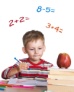 http://900igr.net/datai/matematika/Prijomy-uchebnoj-dejatelnosti/0030-043-5.-V-issledovanijakh-E.N.-Kabanovoj-Meller-pokazano-chto-priemy-uchebnoj.png
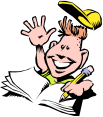 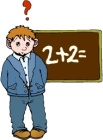 http://bender-tender.ru/wp-content/uploads/2014/02/3701692.jpg
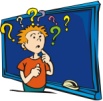 http://didapro.files.wordpress.com/2010/03/21489464.jpg
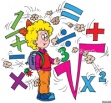 http://storage.gorod55.ru/data/17ea/3ec3/2f54/4b9c/88f1/ebd9/bf0e/c184/800_0.jpeg
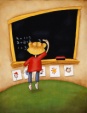 http://4pera.ru/upload/iblock/ba5/ba5922e525e87caeba88ec21fbe46a1d.jpg
http://www.idep.it/wp-content/uploads/2012/03/bambino.jpg
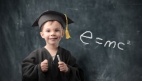 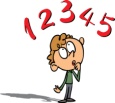 http://www.mrkwebpage.com/c209110_m.jpg
http://its-softshop.ru/published/publicdata/B75843GFOREST/attachments/SC/products_pictures/primerchik-screen4_enl.jpg
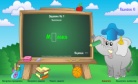 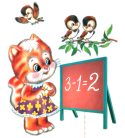 http://funforkids.ru/pictures/school21/school21006.png